Learning Continuity and Attendance Plan
California Department of Education
July 28, 2020
Session Goal
Our goal for today is to discuss: 
Overview of the Learning Continuity and Attendance Plan Template and Instructions
Related Frequently Asked Questions
Recommend a few resources
Topics for next webinar
2
Process and Timelines
Actions/Process (1)
Stakeholder Engagement
Solicit recommendations and comments regarding specific actions and expenditures proposed to be included in the Learning Continuity Plan. 
Provide the opportunity to submit written comments regarding specific actions and expenditures proposed to be included in the Learning Continuity Plan. 
Present the Learning Continuity Plan to the Parent Advisory Committee and the English Learner Parent Advisory Committee for review and comment* 
*District and COE superintendents must respond in writing to comments received from these committees
4
Action/Process (2)
5
Action/Process (3)
6
Action/Process (4)
LEAs must prominently post the Learning Continuity Plan on the homepage of the LEA’s website, consistent with the LCAP posting requirements as specified in California Education Code (EC) sections 52065 and 47606.5.
COEs must prominently post all Learning Continuity Plans submitted by school districts and charter schools, or links to those Plans, on the COE’s website.
7
Frequently Asked Questions (FAQs)
Are LEAs required to use the Learning Continuity Plan Template developed by the CDE in consultation with the Executive Director of the SBE?
Statute specifies that any Learning Continuity Plan adopted by an LEA must include all of the information specified in the Template developed by the Superintendent.
Will the Learning Continuity Plan Template be available in the CDE’s eTemplate system? 
No. The eTemplate system was developed specifically for the LCAP and will not be available for the Learning Continuity Plan.
8
FAQs, continued (1)
Is a public hearing required for the Learning Continuity Plan? 
Yes. Statute requires that an LEA hold a public hearing for review and comment for the Learning Continuity Plan. Executive Order N-29-20 provides certain authorization for conducting public meetings via teleconferencing.
Please note: LEAs shall provide options for remote participation in public hearings and at the public board meeting at which the Learning Continuity Plan is adopted.
9
FAQs, continued (2)
Must the Learning Continuity Plan be made available for public comment in advance of the public hearing or just on the board agenda and posted in advance of the public hearing? 
Yes. Consistent with the requirement to solicit comment for actions and proposed budget expenditures, the public must also have the opportunity to review the Learning Continuity Plan prior to the public hearing. The agenda for the public hearing must be posted no less than 72 hours prior to the public hearing, along with the location where the Learning Continuity Plan will be available for public inspection.
10
FAQs, continued (3)
If the Learning Continuity Plan must be adopted by September 30, may the Plan be adopted at a special board meeting or must it be adopted at a regularly scheduled board meeting? 
Statute specifies that the Learning Continuity Plan must be adopted at a public board meeting. Statute does not require that the public hearing or adoption occur at regularly scheduled board meetings.
11
FAQs, continued (4)
Can the Learning Continuity Plan be a consent item when the governing board adopts the LCP?
The governing board of an LEA shall adopt the learning continuity and attendance plan in a public meeting. This meeting shall be held after, but not on the same day as, the public hearing.
To adopt the Learning Continuity Plan as a consent item would be inconsistent with the intention of transparency and stakeholder engagement in the development, review, and adoption of the Plan.
12
General Information
And Purpose
Purpose of the Learning Continuity Plan (1)
Senate Bill 98 removes the requirement for the LCAP for the 2020–21  school year and establishes the Learning Continuity Plan.
Seeks to address funding stability for schools while providing information at the LEA level for how student learning continuity will be addressed during the COVID-19 crisis in the 2020–21 school year.
Is intended to balance the needs of all stakeholders, including educators, parents, students and community members.
14
Purpose of the Learning Continuity Plan (2)
The Learning Continuity Plan template memorializes the planning process already underway for the 2020–21 school year which includes descriptions of the following:
Addressing gaps in learning; 
Conducting meaningful stakeholder engagement; 
Maintaining transparency; 
Addressing the needs of unduplicated pupils, students with unique needs, and students experiencing homelessness.
15
Purpose of the Learning Continuity Plan (3)
The Learning Continuity Plan template memorializes the planning process already underway for the 2020–21 school year which includes descriptions of the following (continued):
Providing access to necessary devices and connectivity for distance learning; 
Providing resources and supports to address student and staff mental health and social emotional well-being; and,
Continuing to provide school meals for students.
16
General Information
A description of the impact the COVID-19 pandemic has had on the LEA and its community.
Briefly provide information deemed relevant to enable a reader to more fully understand how the LEA’s Learning Continuity Plan has been informed by the impacts the LEA and its community have experienced from the COVID-19 pandemic.
17
[Speaker Notes: TALKING POINT: 
The first section of the Learning Continuity Plan template titled “General Information” includes one prompt which requires the LEA to provide “A description of the impact the COVID-19 pandemic has had on the LEA and its community.” Note: This prompt has changed from the previous draft that was posted with last week’s Tuesday at 2 email reminder.” For this prompt, The LEA shall briefly provide information deemed relevant to enable a reader to more fully understand how the LEA’s Learning Continuity Plan has been informed by the impacts the LEA and its community have experienced from the COVID-19 pandemic. Keep in mind, the community is the audience of an LEA.

Descriptions provided for each of the prompts in the Learning Continuity Plan should include sufficient detail yet be sufficiently succinct in order for stakeholders to engage with the plan.]
General Information Resources
Resources to consider (and are included in the Learning Continuity Plan Instructions):

 CDE’s Learning Continuity and Attendance Plan web page at: https://www.cde.ca.gov/re/lc/learningcontattendplan.asp
 Stronger Together, A Guidebook to the Safe Reopening of California’s Public Schools: https://www.cde.ca.gov/ls/he/hn/documents/strongertogether.pdf
18
[Speaker Notes: TALKING POINT:  LEAs may consider these following resources, among others, when responding to prompts within the Learning Continuity Plan.]
Stakeholder Engagement
Template and Instructions
Stakeholder Engagement
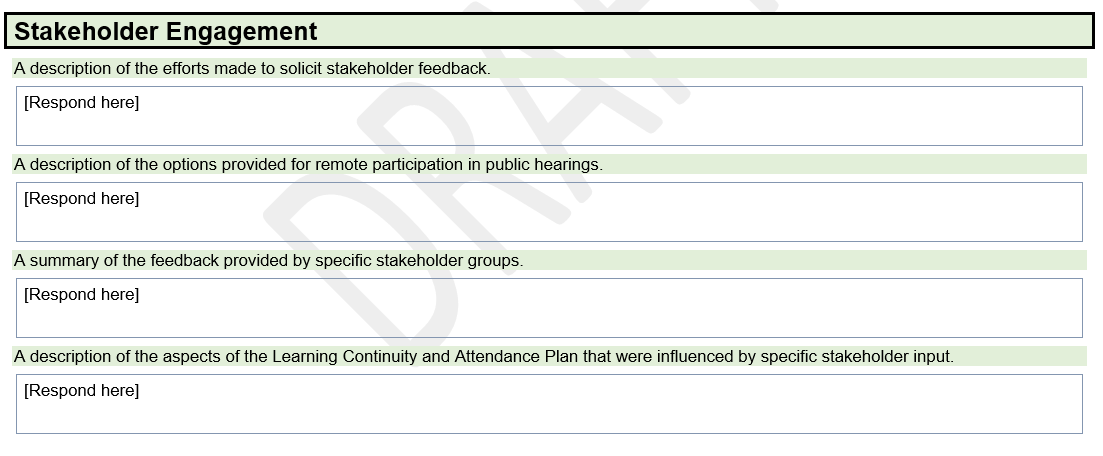 20
Efforts to Solicit Stakeholder Feedback
A description of the efforts made to solicit stakeholder feedback.
Instructions: Please provide a description of the overall stakeholder engagement process, including the efforts to reach pupils, families, educators, and other stakeholders who do not have internet access, or who speak languages other than English. Also, provide a description of how stakeholder engagement was considered before finalizing the Learning Continuity Plan.
21
Options for Remote Participation
A description of the options provided for remote participation in public hearings.
Please provide a description of how the LEA promoted stakeholder engagement, and of any options provided that allowed remote participation in the public hearings and local governing board meetings.
Please note: A local governing board/body is authorized to hold public meetings via teleconferencing and to make public meetings accessible telephonically or otherwise electronically to all members of the public seeking to observe and to address the local legislative body or state body consistent with the flexibility afforded by Executive Order N-29-20 found here: https://www.gov.ca.gov/wp-content/uploads/2020/03/3.17.20-N-29-20-EO.pdf
22
Summary of Feedback
A summary of the feedback provided by specific stakeholder groups.
Describe and summarize the stakeholder feedback provided by specific stakeholders. A sufficient response to this prompt will indicate ideas, trends, or inputs that emerged from an analysis of the feedback received from stakeholders.
23
Aspects Influenced
A description of the aspects of the Learning Continuity Plan that were influenced by specific stakeholder input.
A sufficient response to this prompt will provide stakeholders and the public with clear, specific information about how the stakeholder engagement process influenced the development of the Learning Continuity Plan. The response must describe aspects of the Learning Continuity Plan that were influenced by or developed in response to the stakeholder feedback. 
For the purposes of this prompt, “aspects” may include sections or specific actions within a section of the Learning Continuity Plan that may have been influenced by stakeholder input.
24
FAQs, continued (5)
Do the Parent Advisory Committee (PAC) and English Learner Parent Advisory Committee (English Learner PAC) need to be newly established committees, or may LEAs utilize committees convened in the prior school year?
While LCFF statute and spending regulations establish the requirements for, and the composition requirements of, a PAC and English Learner PAC, the statute and regulations do not contemplate the length of time members would serve on such committees. As such, length of service of committee members would be established at the local level and should be consistent with any such bylaws established for those committees. However, school districts and COEs are not required to establish a new PAC or English Learner PAC if existing committees meet the composition requirements specified in California Code of Regulations, Title 5 (5 CCR) Section 15495(b) and (f).
25
FAQs, continued (6)
May an LEA consider input from stakeholders that was received prior to the development of the Learning Continuity Plan to inform the actions and expenditures within the Plan?
As part of the stakeholder engagement process, an LEA must consult with parents, pupils, teachers, principals, administrators, other school personnel, and local bargaining units, in developing its Learning Continuity Plan. 
Prior to the COVID-19 pandemic, many LEAs may have begun the engagement process to develop their LCAP. As LEAs responded to the COVID-19 pandemic with school closures and developed distance learning options, LEAs most likely continued to engage with stakeholders to develop options to best meet the needs of the community and its students. 
(Response continued on next slide)
26
FAQs, continued (7)
May an LEA consider input from stakeholders that was received prior to the development of the Learning Continuity Plan to inform the actions and expenditures within the Plan? 
(Response commenced on prior slide)
To the extent that prior engagement is consistent with the requirements to develop the Learning Continuity Plan, an LEA may consider input from previous stakeholder engagement or consultation activities. Please see the overview of the specific consultation and stakeholder engagement requirements available in the FAQs prior to developing the Learning Continuity Plan.
27
In-Person Instructional Offerings
Template and Instructions
In-Person Instructional Offerings
A description of the actions the LEA will take to offer classroom-based instruction whenever possible, particularly for students who have experienced significant learning loss due to school closures in the 2019–2020 school year or are at a greater risk of experiencing learning loss due to future school closures.
Given the uncertainty of the impact of the COVID-19 pandemic, in-person instruction may not be immediately available. However, LEAs shall be prepared to offer classroom-based instruction when possible. A sufficient response will address the actions the LEA will take when health and safety allows a return to classroom-based instruction.
29
[Speaker Notes: LEAs can’t say “N/A”]
Instructions for In-Person Instructional Offerings (1)
In-person instruction is defined in EC Section 43500(b) to mean instruction under the immediate physical supervision of a certificated employee of the LEA.
A sufficient response will:
Address the actions the LEA will take when health and safety allows a return to classroom-based instruction.
Describe the LEA’s classroom-based instructional schedule model, including how the LEA will ensure student learning and competency development while also considering a student’s social–emotional well-being.
30
Instructions for In-Person Instructional Offerings (2)
Include plans and protocols to ensure the safety of students and staff.
Consider, solidify, and describe a systematic cycle of assessments, including initial screenings and formative and summative assessments, to identify students who have experienced significant learning loss. 
Address student needs with a focus on implementation of intervention strategies to accelerate learning for students at risk of experiencing continued learning challenges due to the impacts of COVID-19 and ongoing distance learning.
31
Actions Related to In-Person Instructional Offerings
Actions related to In-Person Instructional Offerings [additional rows and actions may be added as necessary]
32
[Speaker Notes: There are only action boxes under the sections that require actions to be listed in the LCP.]
Instructions for Actions Related to In-Person Instructional Offerings
For each action related to In-Person Instructional Offerings, please enter the following information in the table:
A description of what the action is. This may include a description of how the action contributes to meeting the increase or improved services requirement for foster youth, English learners, or low-income students, as applicable.
Enter the total amount of expenditures associated with this action; and
Indicate whether the action contributes to meeting the increase or improved services requirement as described in the Increased or Improved Services section using a “Y” for Yes or an “N” for No.
33
[Speaker Notes: Total expenditures to implement the actions (how much does it cost). Not required to identify the fund source. The LEA may use funds other than LCFF, but it must adhere to the allowable use of those funds.]
Distance Learning Program
Template and Instructions
Continuity of Instruction
Continuity of Instruction
A description of how the LEA will provide continuity of instruction during the school year to ensure pupils have access to a full curriculum of substantially similar quality regardless of the method of delivery, including the LEA’s plan for curriculum and instructional resources that will ensure instructional continuity for pupils if a transition between in-person instruction and distance learning is necessary.
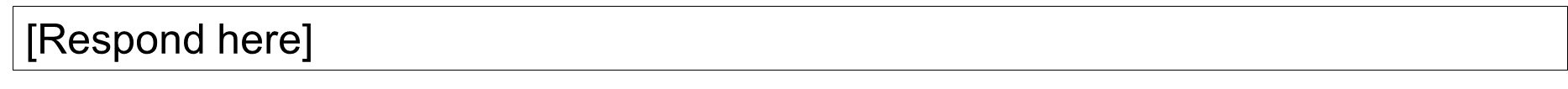 35
Instructions for Continuity of Instruction
A sufficient response to this prompt will:
Provide specific information about how the LEA will provide continuity of instruction and learning to ensure that pupils have access to a full curriculum of substantially similar quality regardless of the method of delivery; and
Provide a description of the curriculum and instructional resources that will be developed or utilized that will ensure instructional continuity for pupils if a transition between in-person instruction and distance learning is necessary.
36
[Speaker Notes: Main point: Requirement is not to develop new resources, the main point of this concept is, regardless of the mode of delivery, the students get the same quality of education and access to the same curriculum and resources.]
Access to Devices and Connectivity
Access to Devices and Connectivity
A description of how the LEA will ensure access to devices and connectivity for all pupils to support distance learning.
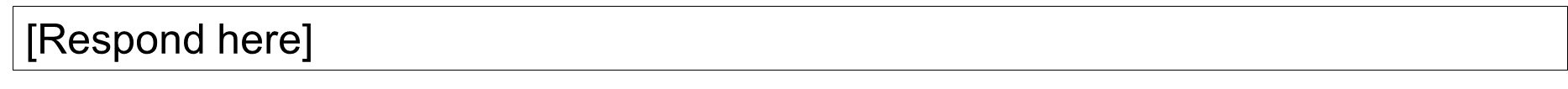 37
Instructions for Access to Devices and Connectivity
Describe how the LEA will ensure access to devices and connectivity for all pupils to support distance learning whenever it occurs, including:
The process used to ascertain the needs of students. In doing so, the LEA may consider the needs of teachers and families in order to ensure that students have access to devices and connectivity. 
The plan for ensuring access to devices and connectivity for all pupils to support distance learning, whenever it occurs, and for providing technological support to ensure access to devices and connectivity.
38
[Speaker Notes: This prompt goes beyond just being able to use/connect to a device. Access includes, but is not limited to, being able to use the device to access the curriculum/learning.]
Instructions for Access to Devices and Connectivity (2)
Descriptions of the efforts of the LEA to ensure students and families with unique circumstances have access to devices and connectivity.
Descriptions of methods used to reach students and families who previously were not able to access devices and connectivity.
39
Pupil Participation and Progress
A description of how the LEA will assess pupil progress through live contacts and synchronous instructional minutes, and a description of how the LEA will measure participation and time value of pupil work.
Instructions and guidance are under development
40
Distance Learning Professional Development
A description of the professional development and resources that will be provided to staff to support the distance learning program, including technological support.
A sufficient response to this prompt will provide specific information about the professional development and resources the LEA will provide to staff to support the distance learning program, including technology support.
41
Staff Roles and Responsibilities
Staff Roles and Responsibilities
A description of the new roles and responsibilities of affected staff as a result of COVID-19.
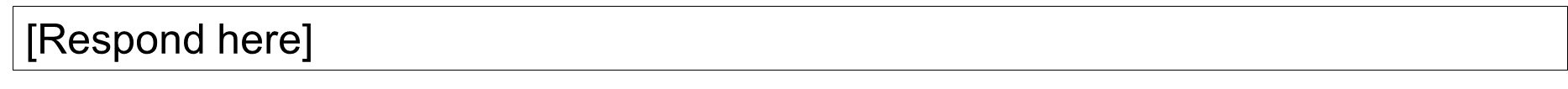 42
Instructions for Staff Roles and Responsibilities
A sufficient response to this prompt will describe how the LEA has adapted the roles and responsibilities of employees that have necessarily changed as a result of COVID-19 such as, but not limited to: 
Modifications made to staff roles and responsibilities to meet the academic and social-emotional needs of students while ensuring the health and safety of staff and students.
Changes to an employee’s original role or responsibility when that original role or responsibility is not feasible in a remote environment.
43
[Speaker Notes: Even though this prompt is located under the Distance Learning Program, we acknowledge that staff roles and responsibilities may have changed as a whole.]
Supports for Pupils with Unique Needs
Supports for Pupils with Unique Needs
A description of the additional supports the LEA will provide during distance learning to assist pupils with unique needs, including English learners, pupils with exceptional needs served across the full continuum of placements, pupils in foster care, and pupils who are experiencing homelessness.
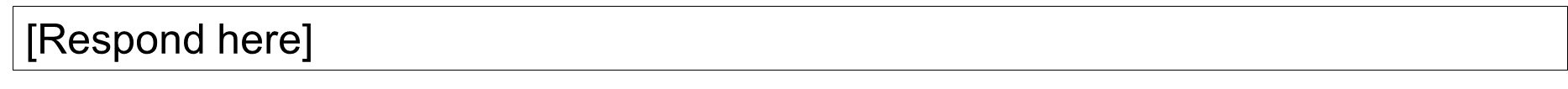 44
Instructions for Supports for Pupils with Unique Needs
A sufficient response to this prompt must describe the additional support that the LEA will provide during distance learning to ensure equitable access, prevent a growth in achievement gaps and  assist pupils with unique needs, including additional supports provided to the following groups:
English learners
Pupils with exceptional needs served across the full continuum of placements
Pupils in foster care; and
Pupils who are experiencing homelessness.
45
Actions Related to Distance Learning Program
Actions related to the Distance Learning Program [additional rows and actions may be added as necessary]
46
[Speaker Notes: Action boxes only under sections required in LCP.]
Increased or Improved Services for  Foster Youth, English Learners, and Low-Income Students
Increased or Improved Services (1)
Increased or Improved Services for Foster Youth, English Learners, and Low-Income Students
Purpose
EC Section 43509 maintains the requirement for LEAs to describe how they are increasing or improving services for unduplicated pupils pursuant to California Code of Regulations, Title 5 (5 CCR) Section 15496. In developing the Learning Continuity Plan, LEAs are to consider the unique needs of foster youth, English learners, and low-income students.
The responses to the prompts in the Increased or Improved Services section of the Learning Continuity Plan provide stakeholders and the LEA community with a comprehensive description, within a single dedicated section, of how an LEA plans to increase or improve services for its unduplicated students as compared to all students.
48
Increased or Improved Services (2)
Increased or Improved Services for Foster Youth, English Learners, and Low-Income Students
For the actions being provided to an entire school, or across the entire school district or county office of education (COE), an explanation of (1) how the needs of foster youth, English learners, and low-income students were considered first, and (2) how these actions are effective in meeting the needs of these students.
49
Increased or Improved Services (3)
For the actions included in the Learning Continuity Plan and marked as contributing to the increased or improved services requirement for foster youth, English learners, and low-income students and that are being provided on an LEA-wide or schoolwide basis, provide a general explanation of these actions consistent with 5 CCR Section 15496(b). 
Principally Directed and Effective: For these actions, explain how: 
The LEA considered the needs, conditions, or circumstances of its unduplicated pupils as a result of COVID-19;
The action, or aspect(s) of the action (including, for example, its design, content, methods, or location), is based on these considerations; and
The action is intended to meet the needs of the students in response to the COVID-19 pandemic.
50
Increased or Improved Services (4)
A description of how services for foster youth, English learners, and low-income students are being increased or improved by the percentage required.
Consistent with the requirements of 5 CCR Section 15496, describe how the services marked in the Learning Continuity Plan as contributing to the increased or improved services requirement for foster youth, English learners, and low-income students contribute to meeting the percentage calculated as compared to the services provided for all students. 
Additionally, consistent with the requirements of 5 CCR Section 15496, please describe any other actions or services that contribute towards meeting the increased or improved services requirement. 
A sufficient description to this prompt must address how the action(s) are expected to result in the required proportional increase or improvement in services for unduplicated pupils as compared to the services the LEA provides to all students.
51
Resources and Support
Resources to Consider (1)
California Department of Education’s (CDE’s) Learning Continuity and Attendance Plan web page at: https://www.cde.ca.gov/re/lc/learningcontattendplan.asp
Stronger Together, A Guidebook to the Safe Reopening of California’s Public Schools https://www.cde.ca.gov/ls/he/hn/documents/strongertogether.pdf
California Department of Education (CDE) Coronavirus Response and School Reopening Guidance web page: https://www.cde.ca.gov/ls/he/hn/coronavirus.asp
53
[Speaker Notes: LEAs may consider these following resources, among others, when answering prompts within the Learning Continuity Plan.]
Resources to Consider (2)
California Collaborative for Education Excellence (CCEE), The Continuity of Learning Playbooks https://k12playbook.ccee-ca.org/ and Supporting Families and Communities with Distance Learning https://ccee-ca.org/documents/distancelearning/CCEE%20Webinar%20Community%20Engagement%20Initiative%20Supporting%20Families%20and%20Communities%20in%20Distance%20Learning.pdf
CCEE COVID-19 Distance Learning Technical assistance recourses https:\ccee-ca.org\distance-learning.asp#TechnicalAssistance
54
[Speaker Notes: LEAs may consider these following resources, among others, when answering prompts within the Learning Continuity Plan.]
Support and Rollout
The CDE in collaboration with the California Collaborative for Educational Excellence (CCEE) will be hosting four webinars during the first two weeks in August that will provide in depth guidance and support on the development of the plans by going into depth on the topics that we did not cover today.
55
Upcoming tentatively scheduledTuesday @ 2 Webinars
Tuesday, August 4 at 2pm
Thursday, August 6 at 2pm
Tuesday, August 11 at 11am
Thursday, August 13 at 2pm
56
Questions
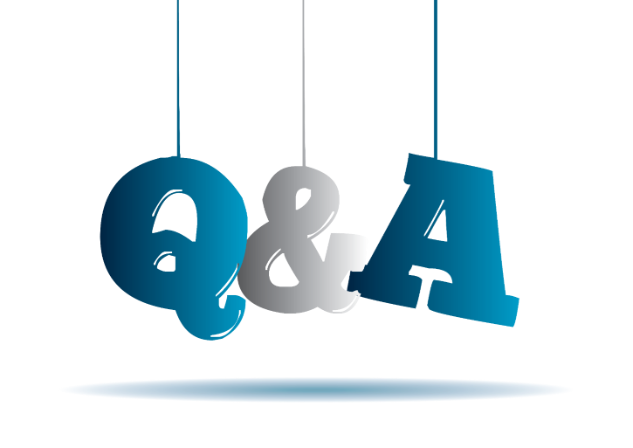 Local Agency Systems Support Office
at LCFF@cde.ca.gov
57